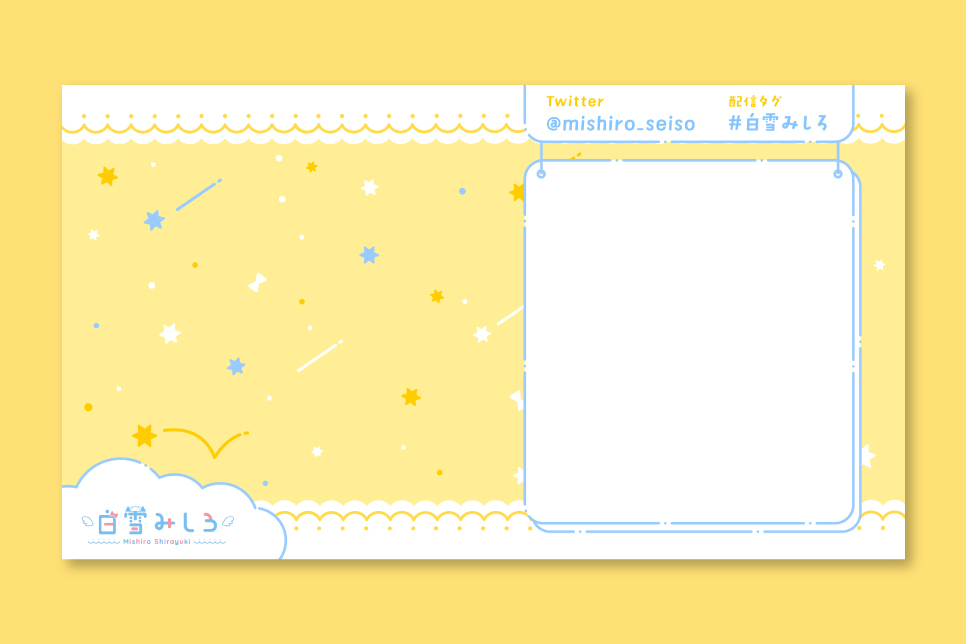 SUPER GOAL 4
UNIT 6

COULD YOU DO ME A FAVOR?

L9: WRITING & PROJECT

P: 54
ET: NJOUD
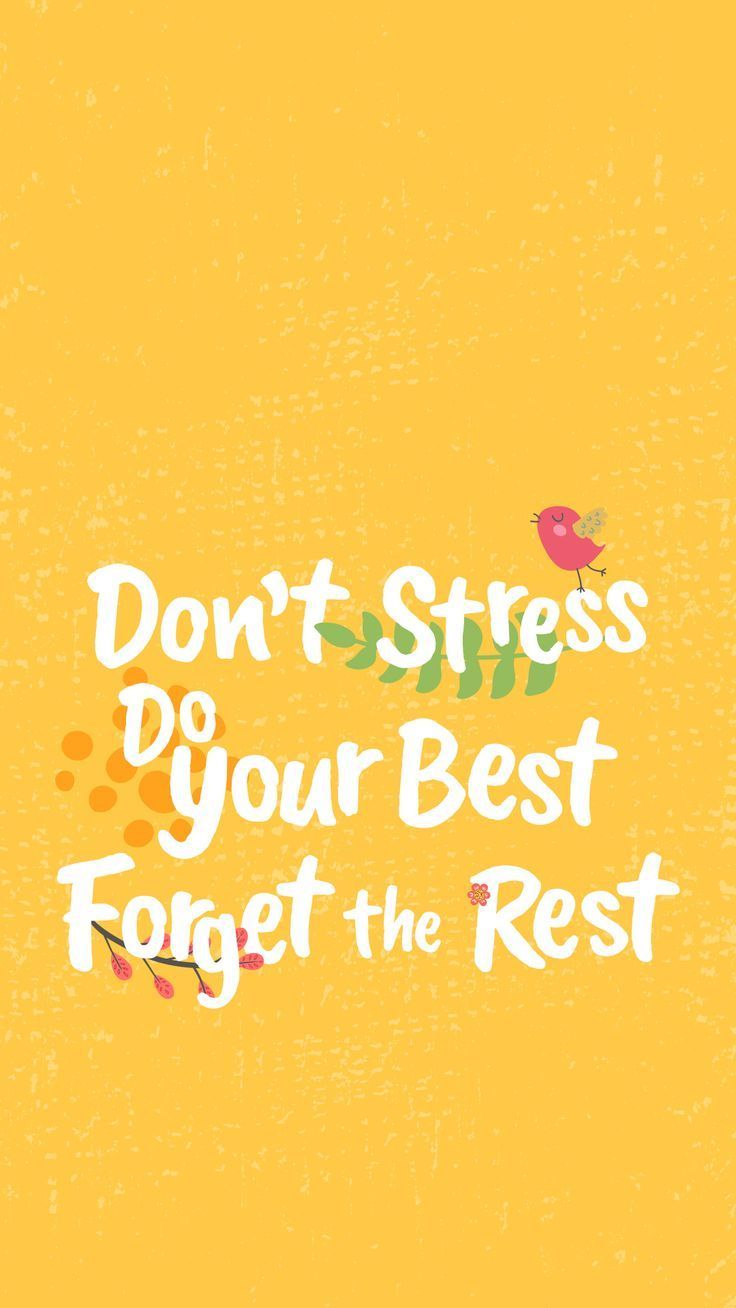 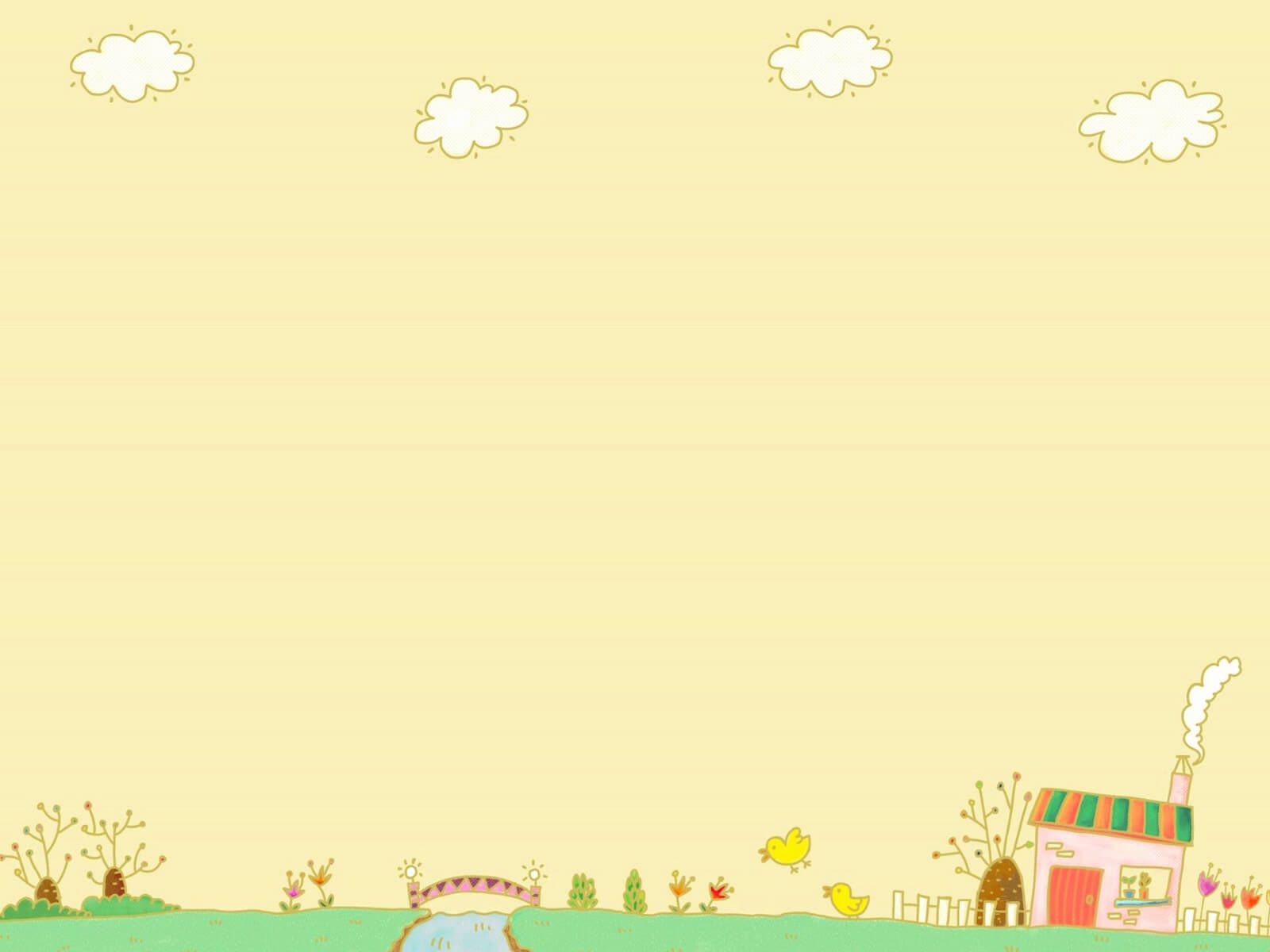 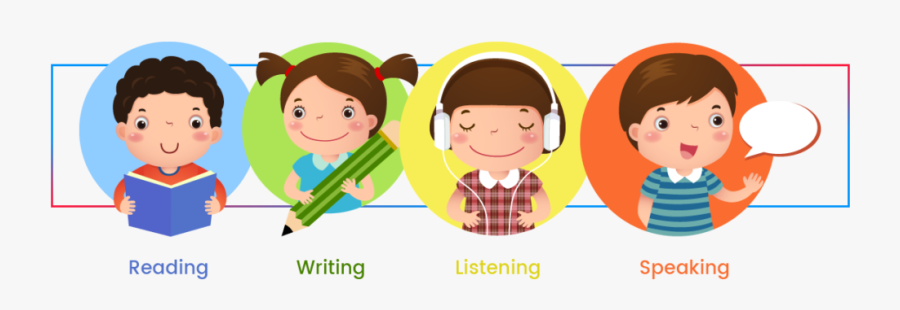 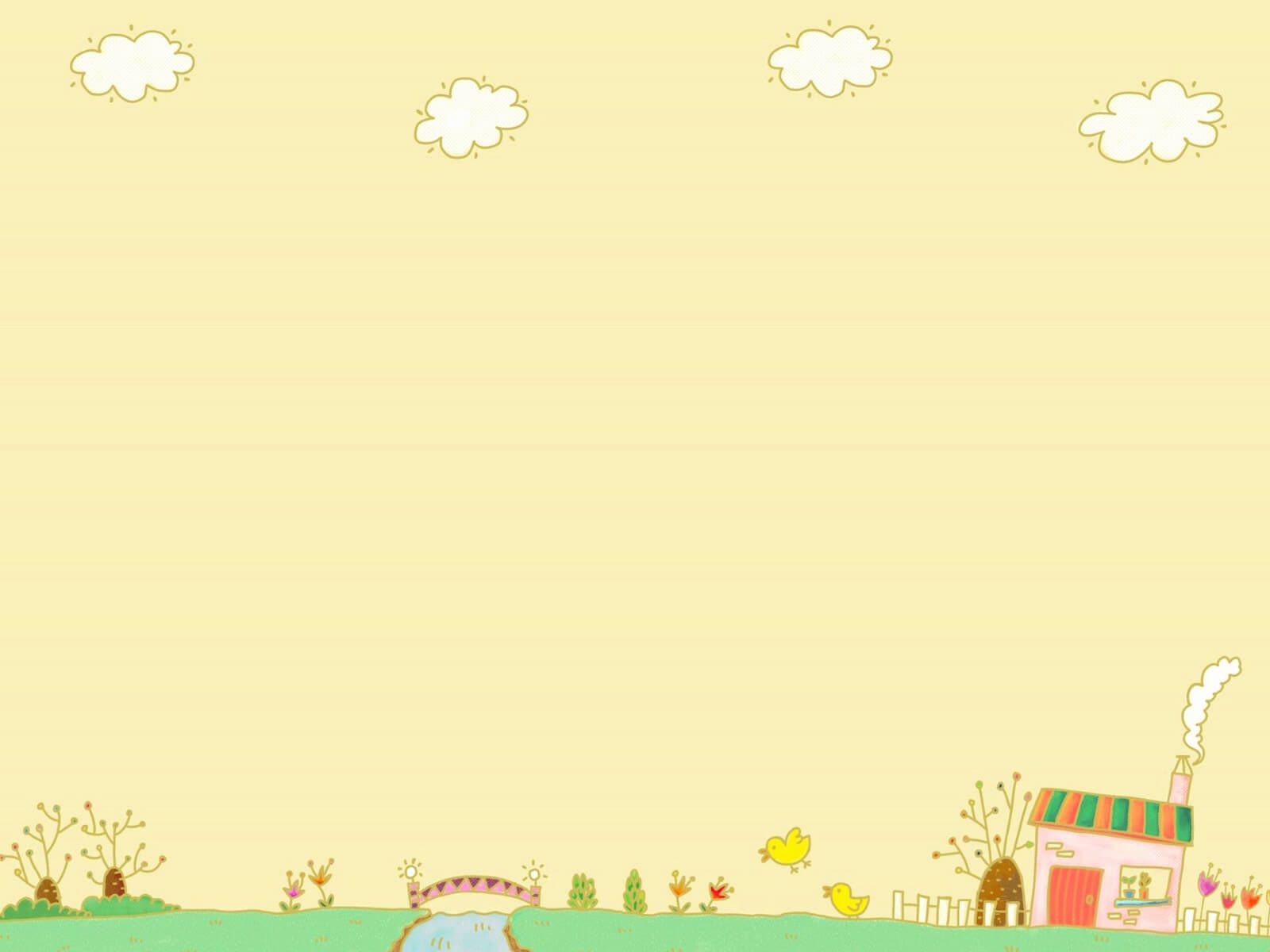 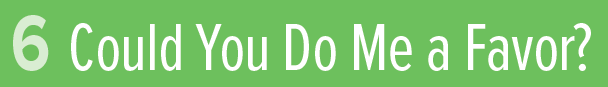 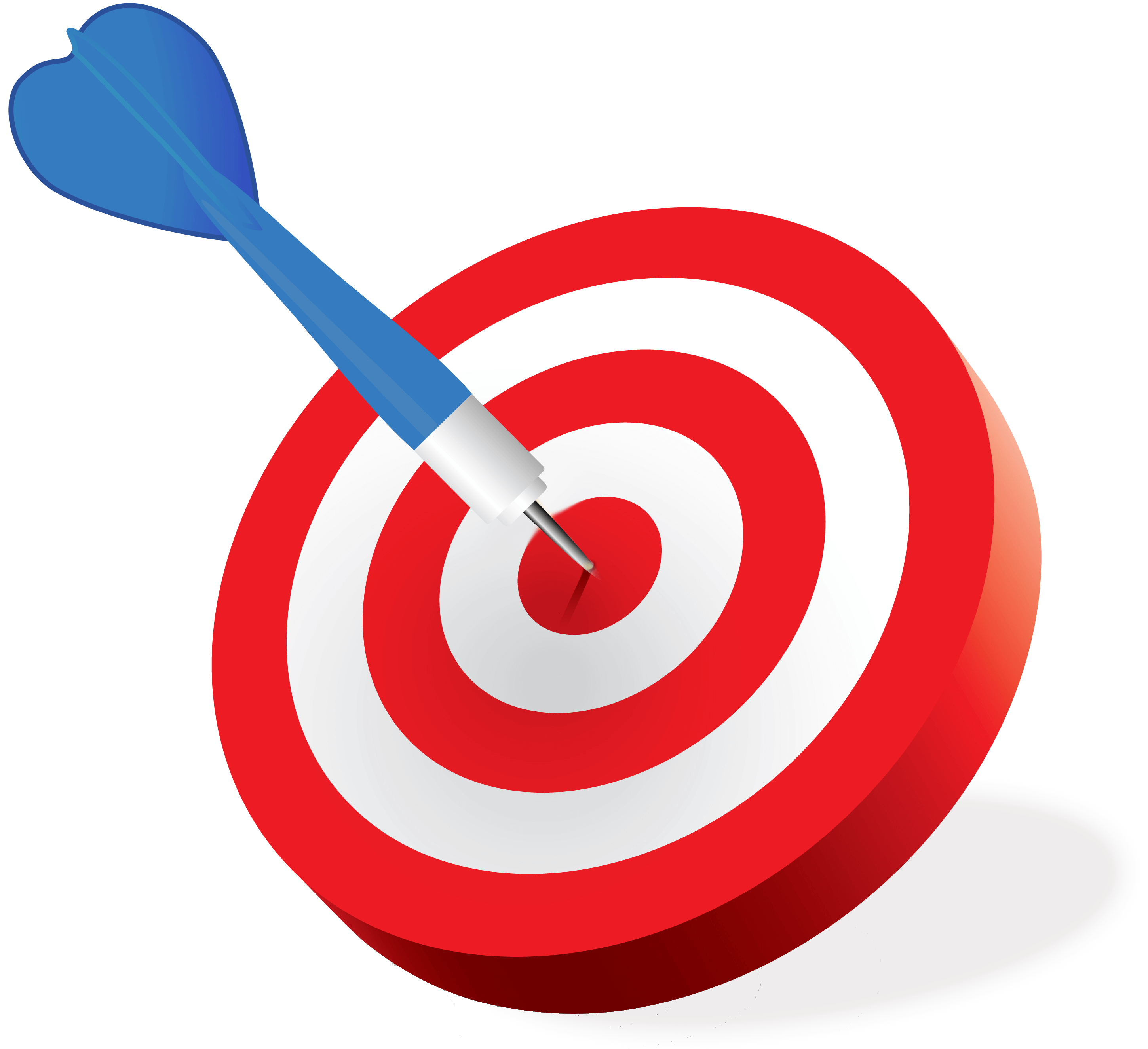 LEARNING OBJECTIVES
write a note to ask about a favor

Practice thanking someone for doing a favor

Write about common favors

Practice the use of "please"

Practice how to apologize
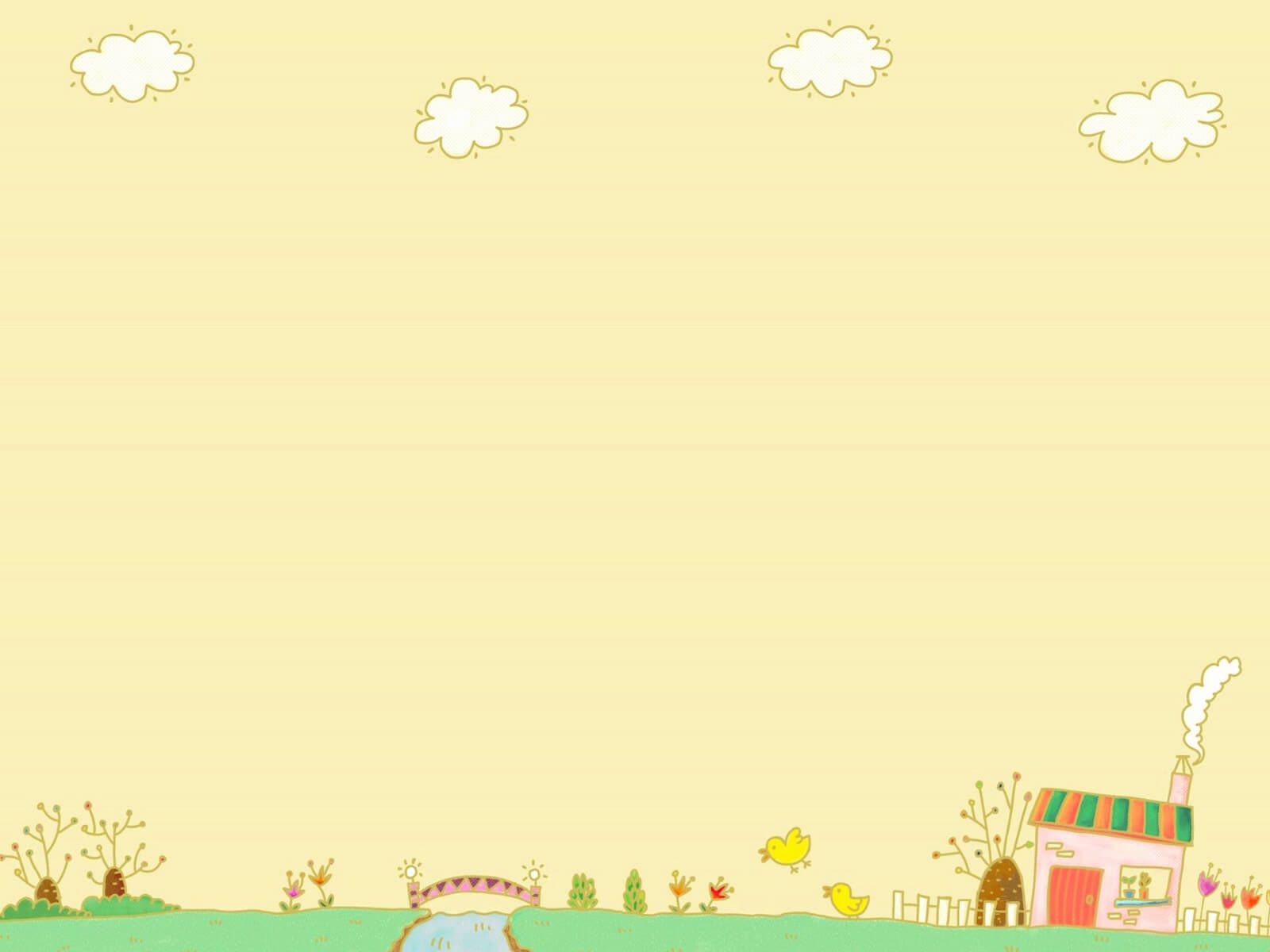 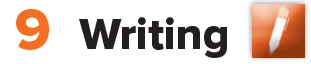 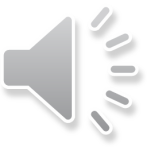 Page 54
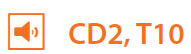 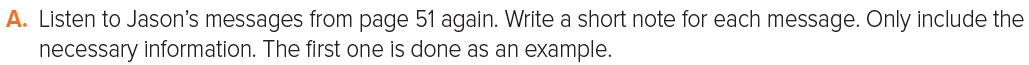 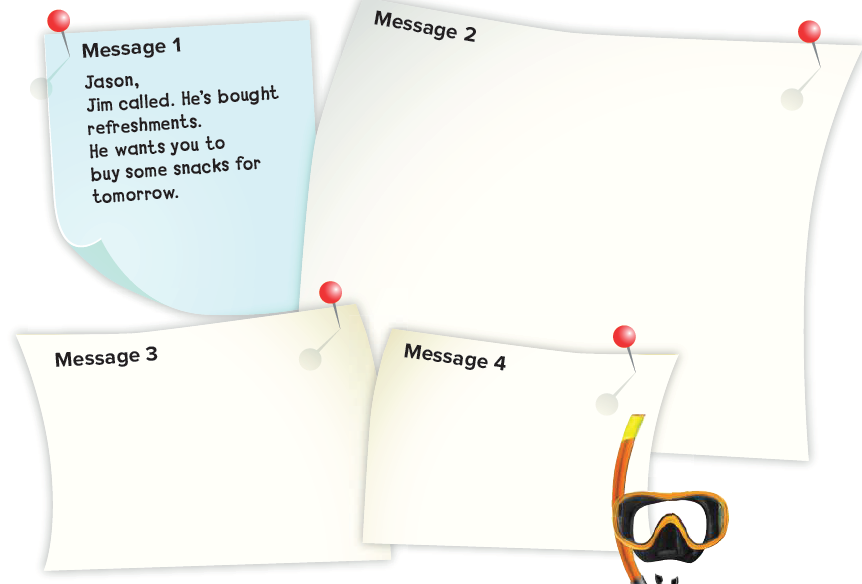 Jason,
Andy called. He wants you to pick him up at 8 a.m. His address is 27 Park Drive. Go south on Main St. At the lights, turn right onto 10th Ave. Then turn left onto the second street. It’s the blue house on the right.
Jason,
Charles called. He wants you to bring another pair of flippers and an extra mask tomorrow.
John called. He wants you to bring your brother’s
volleyball net tomorrow.
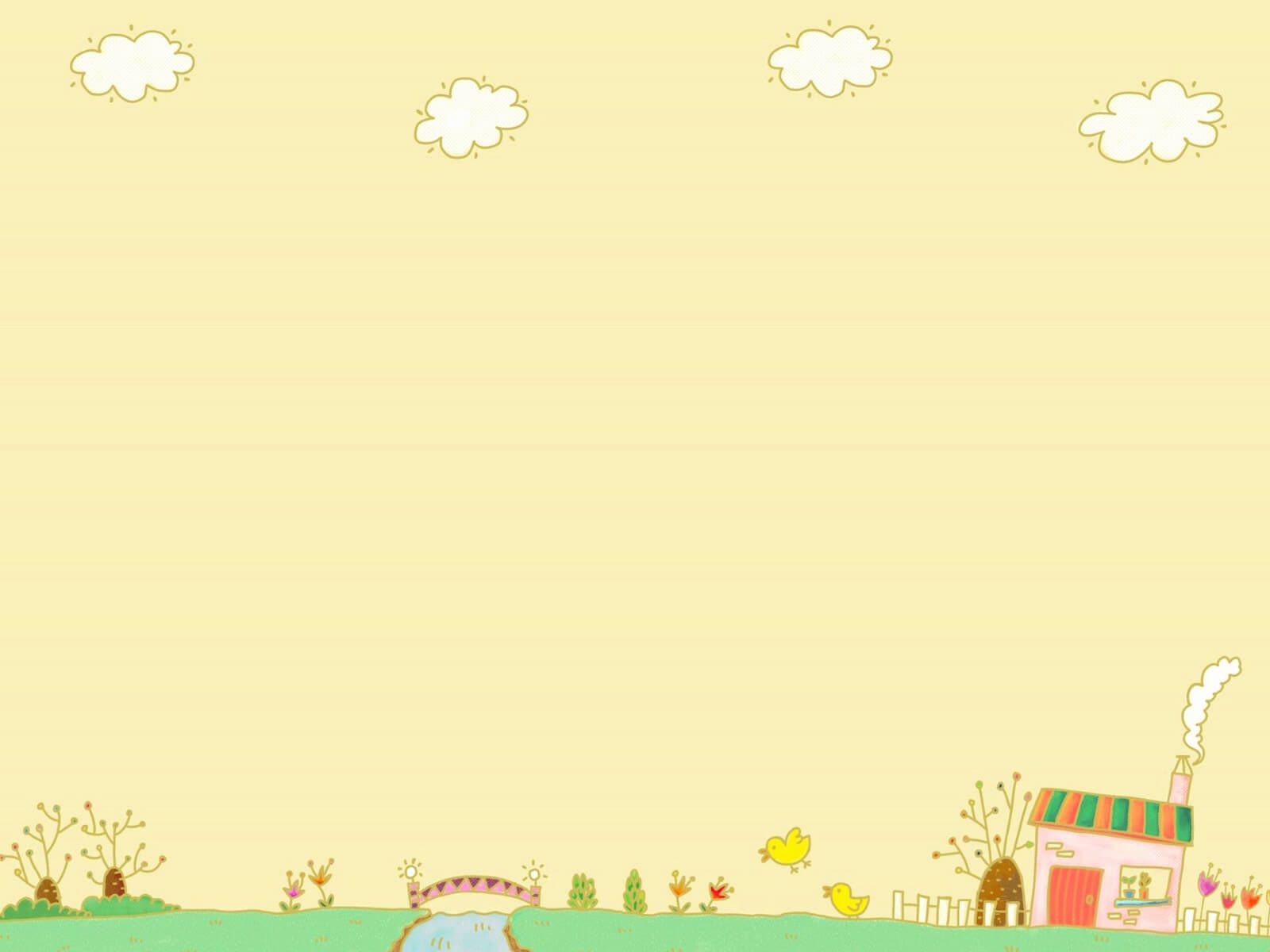 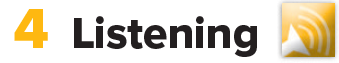 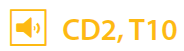 Page 51
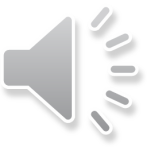 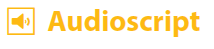 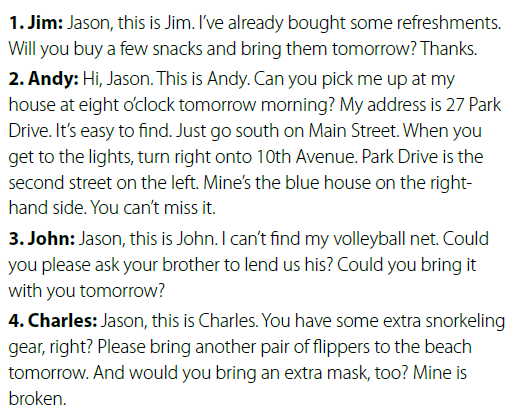 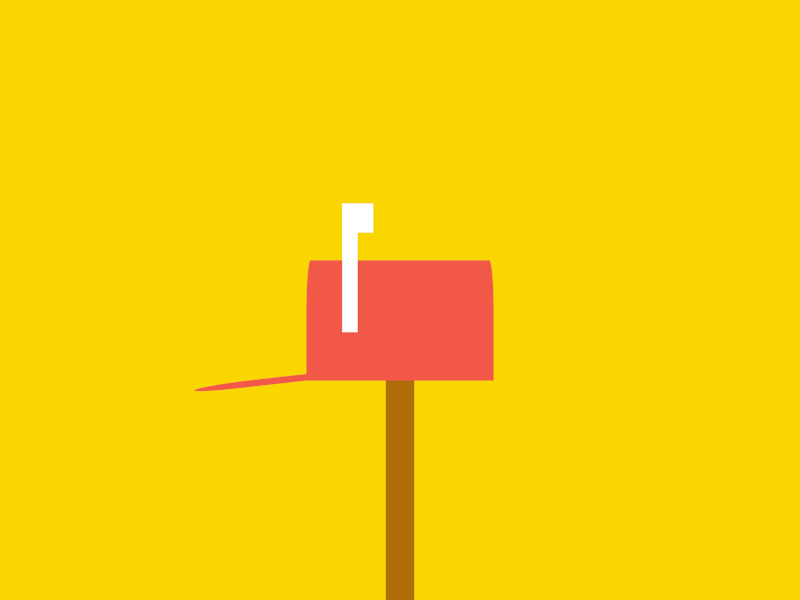 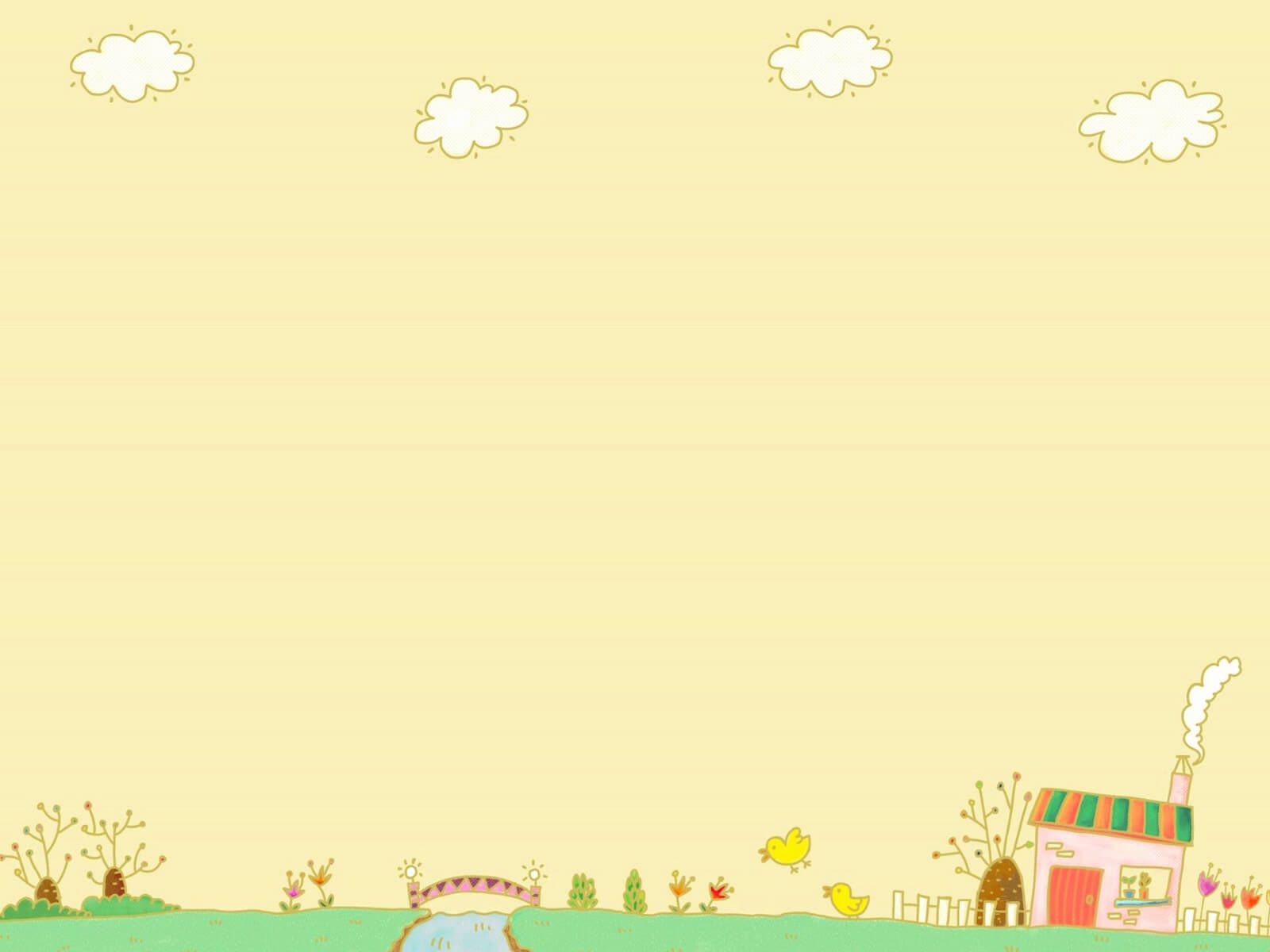 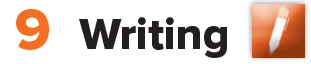 Page 54
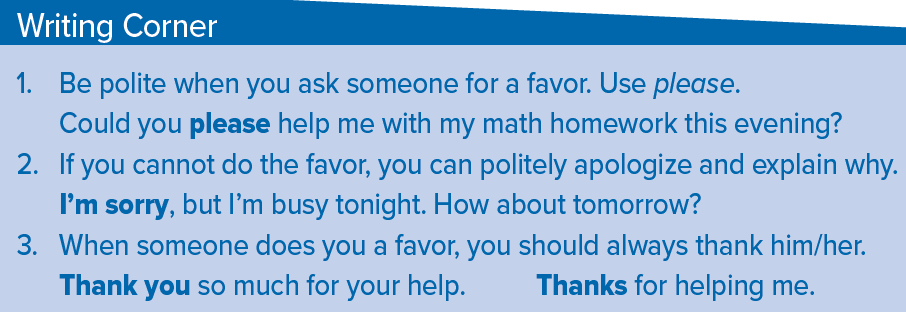 It’s important to use the word please when asking people for a favor. 
It is also important to say thank you to show your appreciation when someone does you a favor. Elicit from students the common response to thank you. (You’re welcome.)
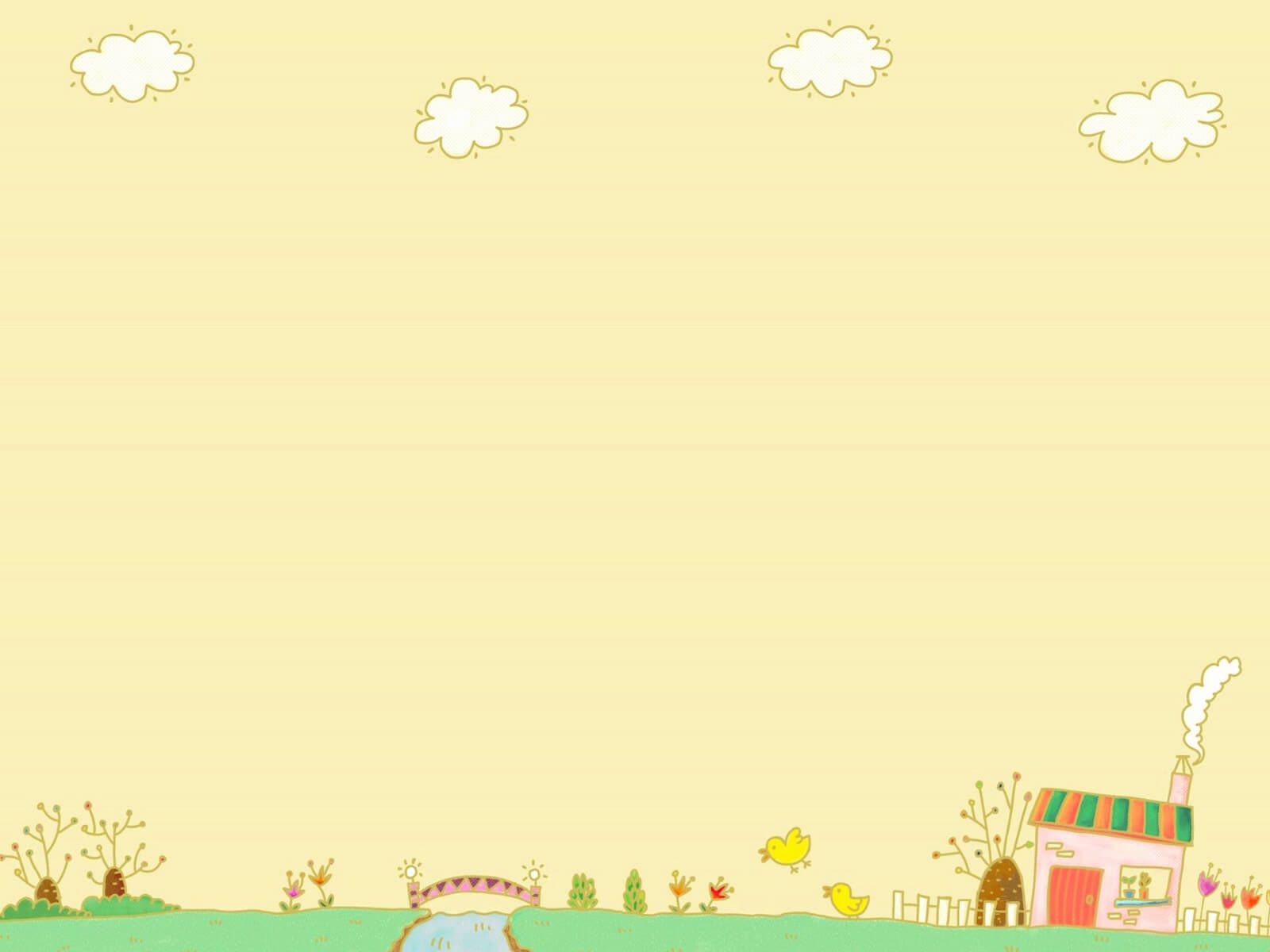 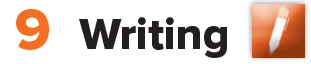 Page 54
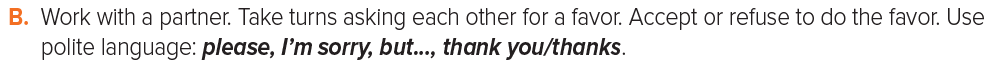 accept, and ask for a favor
A:Could you please hold my book for me?
B:Thank you for your help. 

refuse, and ask another favor 
A:Could you please help me fill the markers after class? 
B:I’m sorry, but I’m busy. Maybe tomorrow.
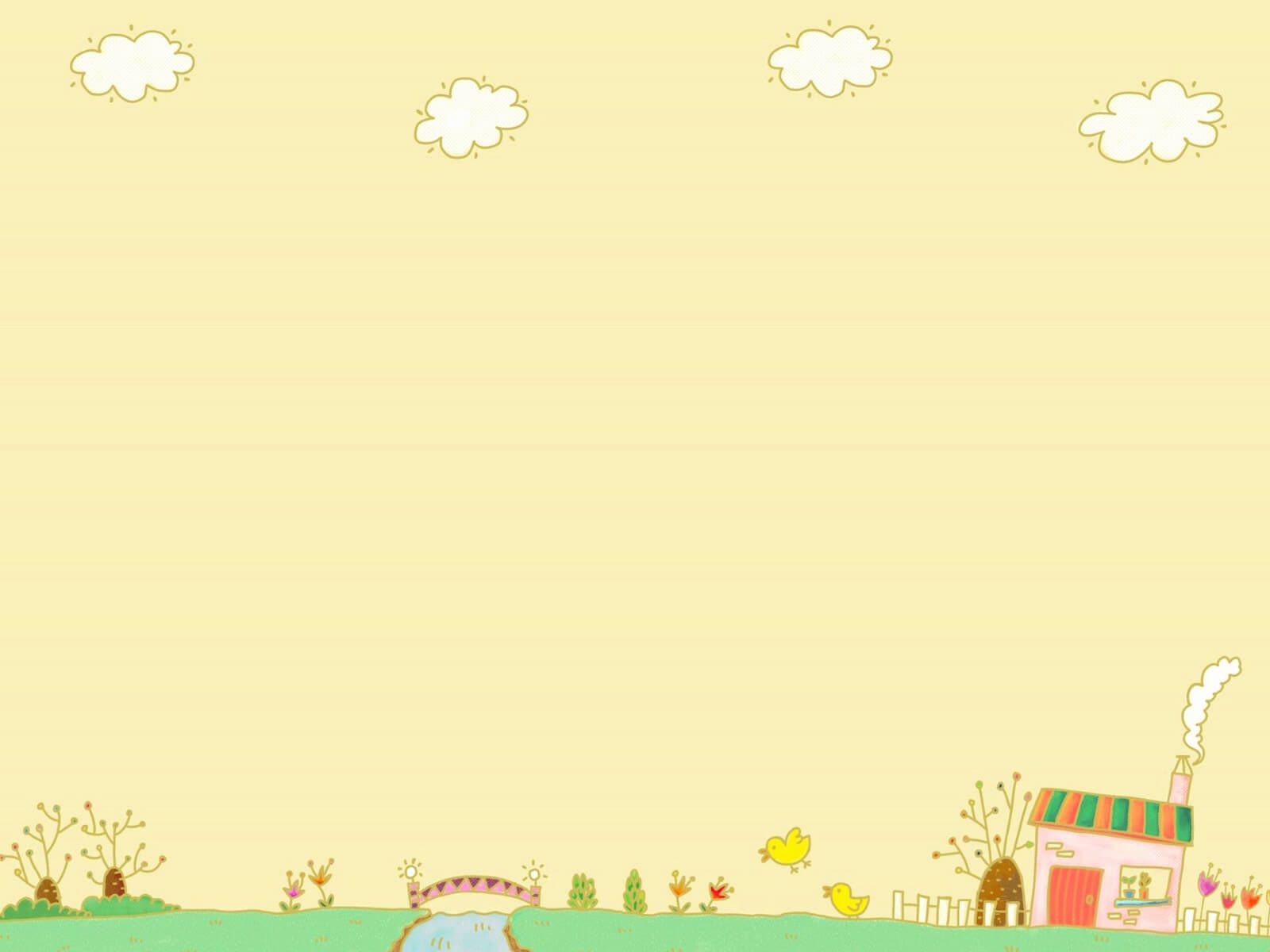 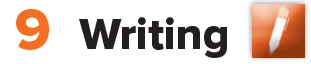 Page 54
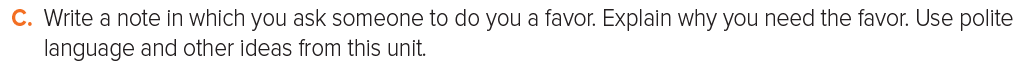 May I use your telephone?
I lost mine.
Can I borrow your pen, please?
I  forget mine.
Could you lend me 50 SAR please?
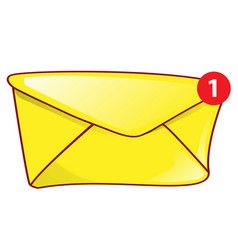 May I use your computer tonight?
Can I borrow some money, please?
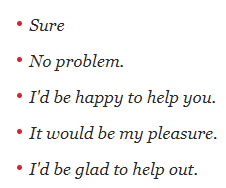 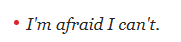 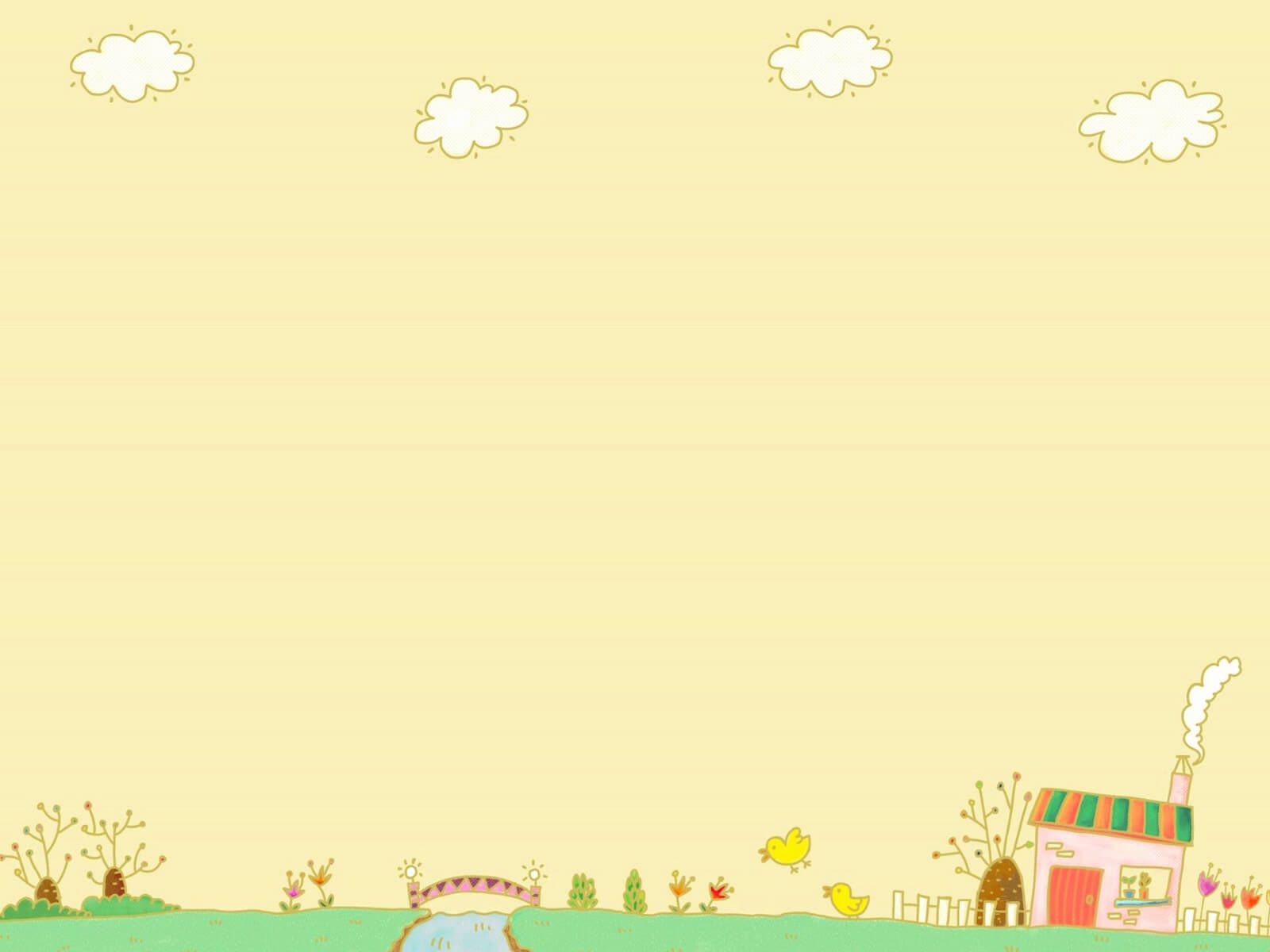 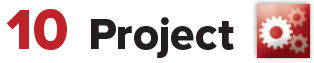 Page 54
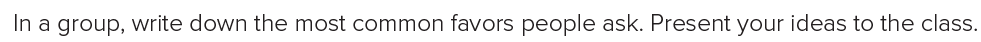 Will you lend me your notes? 
Could you stop at the supermarket after work? 
Please buy some milk.
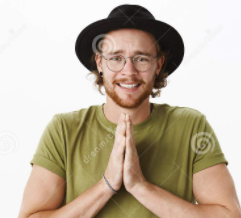 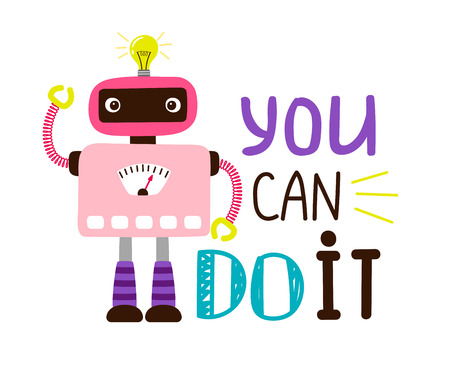 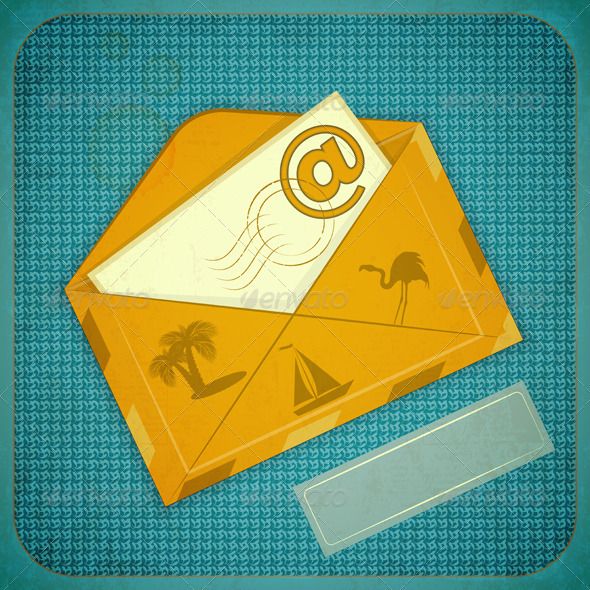 Assign page 114 for practice writing Ex H
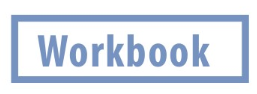 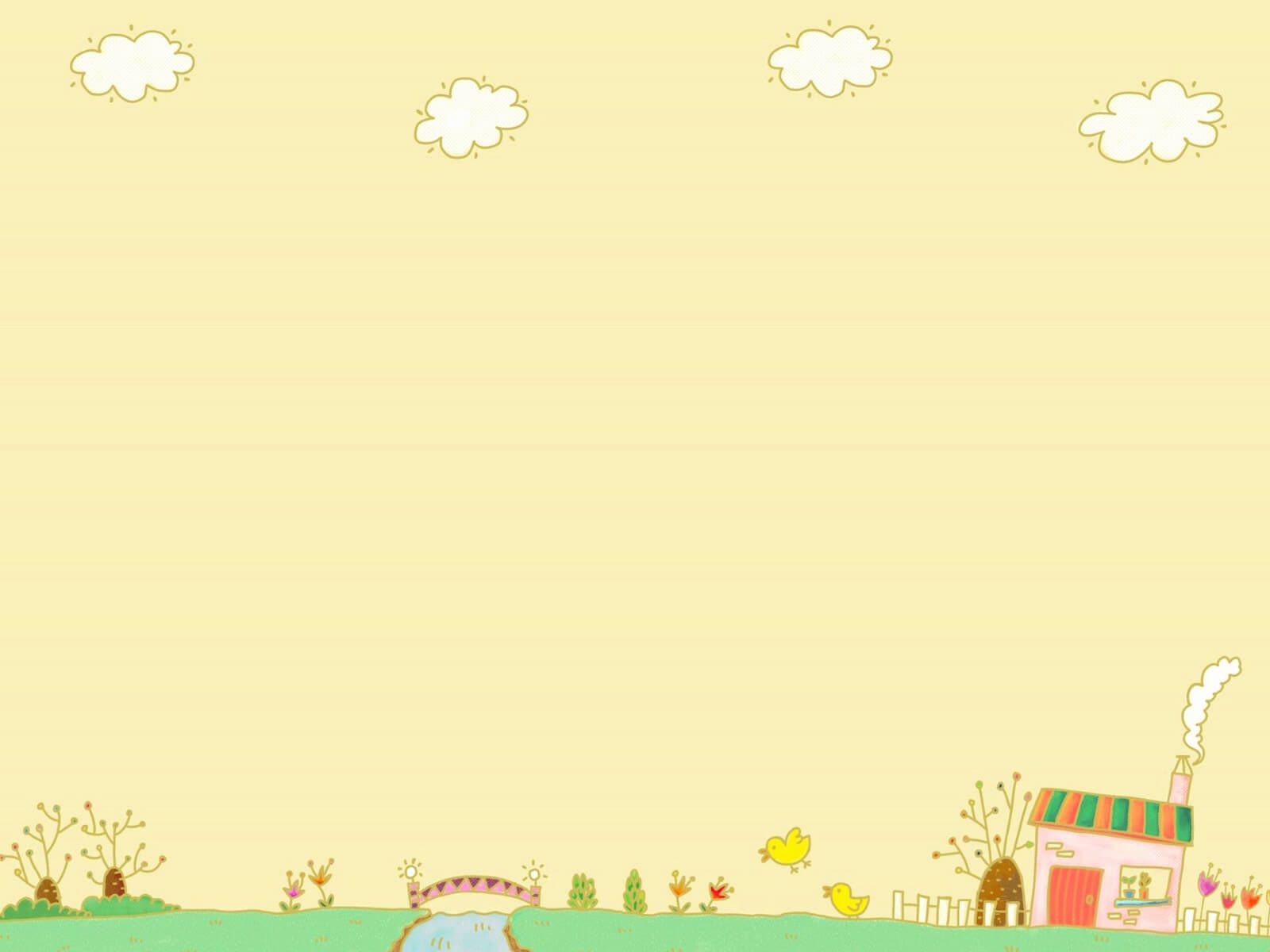 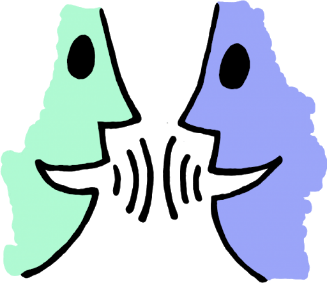 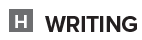 Page 114
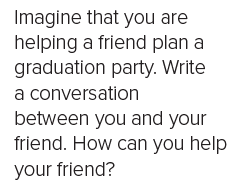 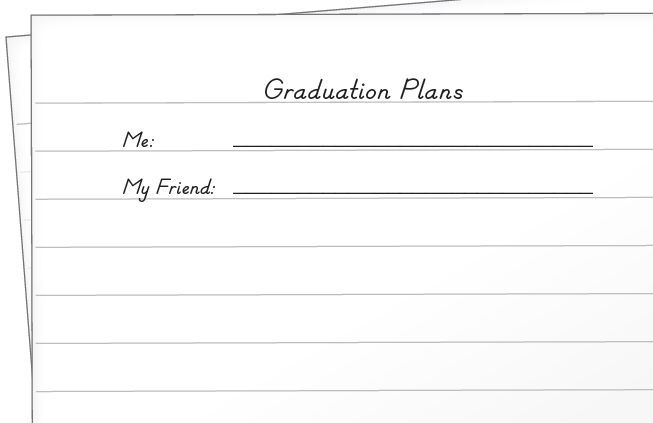 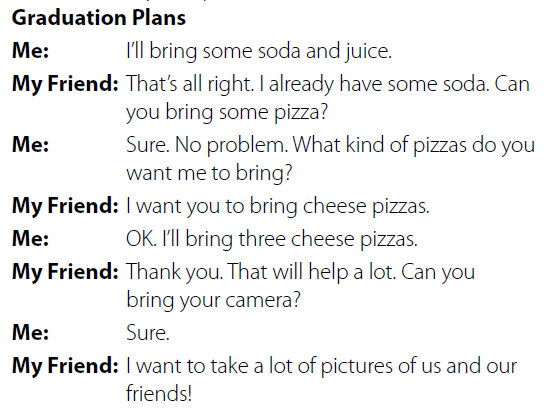 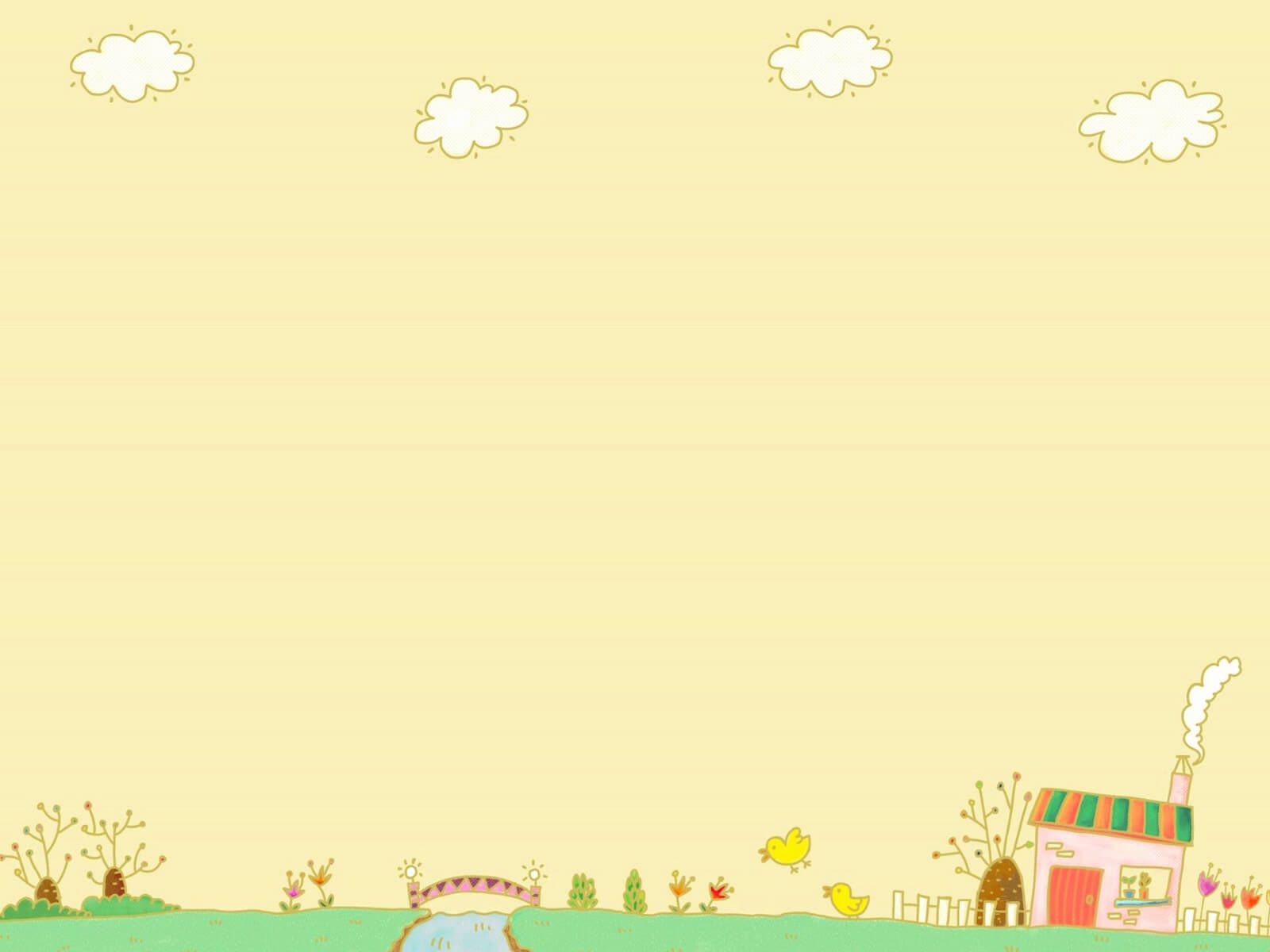 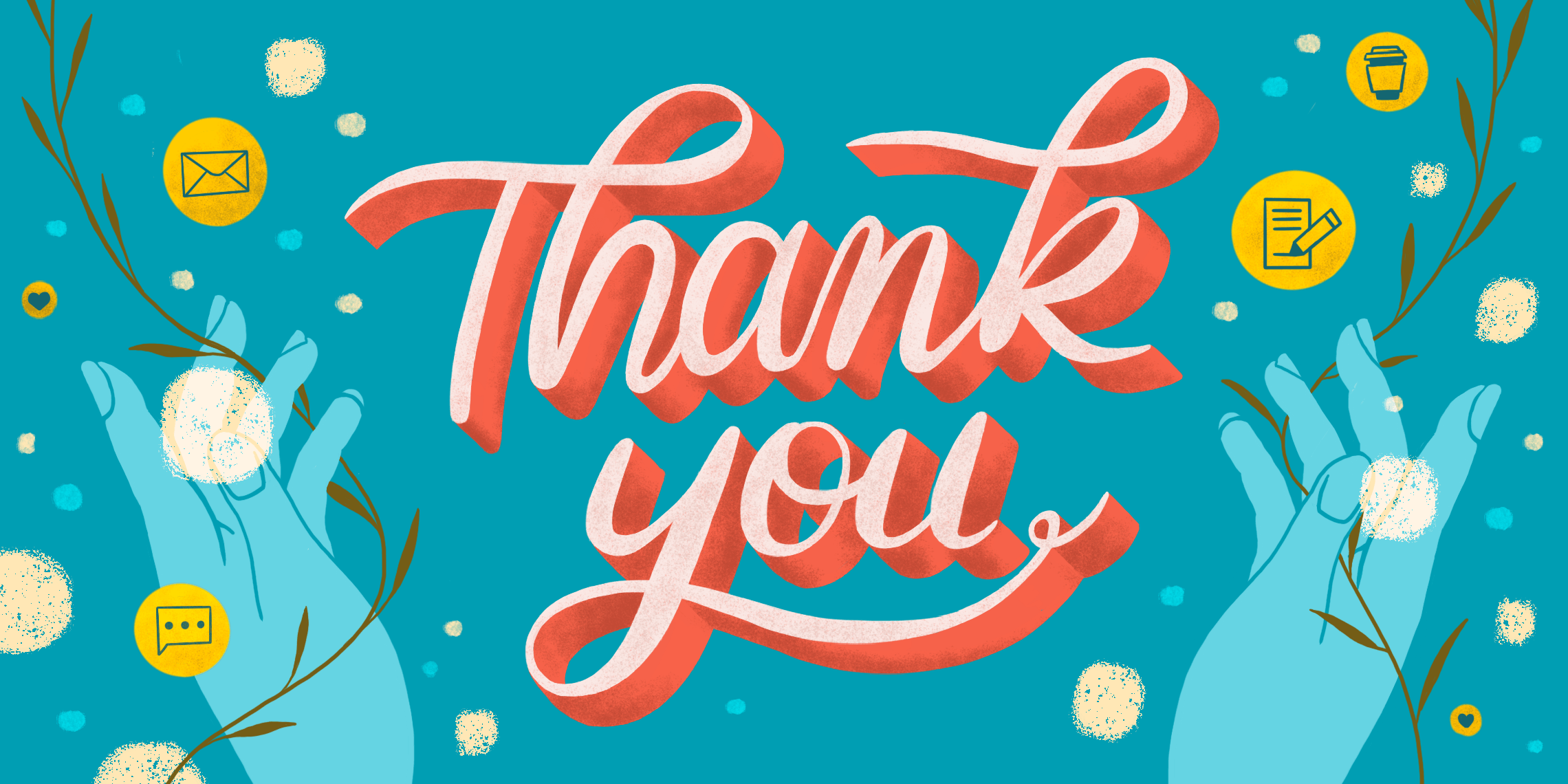